6th gr Latin America
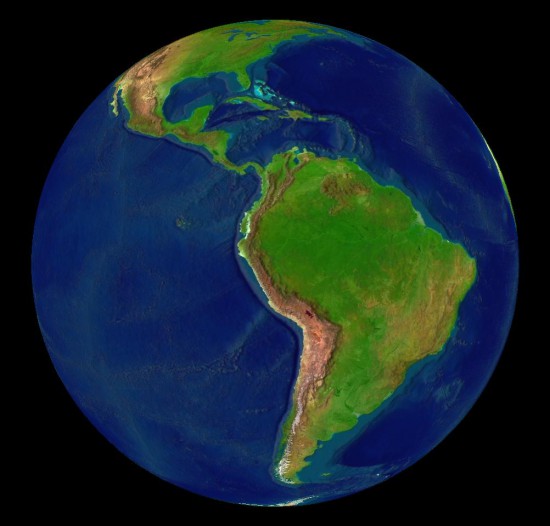 Ch 1
What factors affect climate in Latin America?
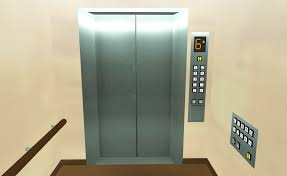 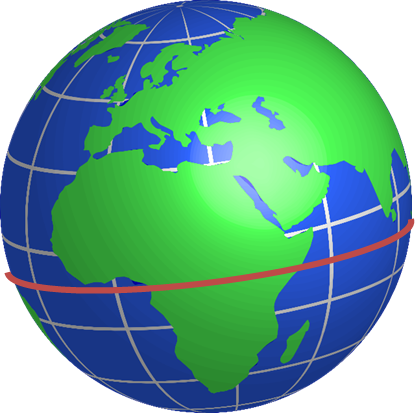 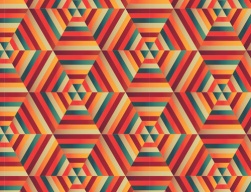 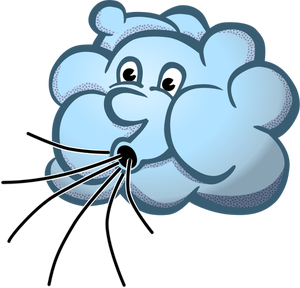 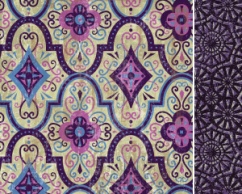 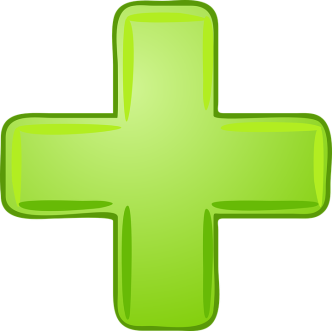 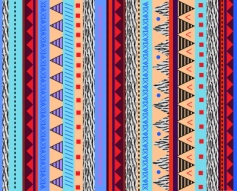 Elevation, the Equator, and wind patterns
A narrow strip of land that connects Mexico to South America. It is boarded by water on two sides is called an…….?
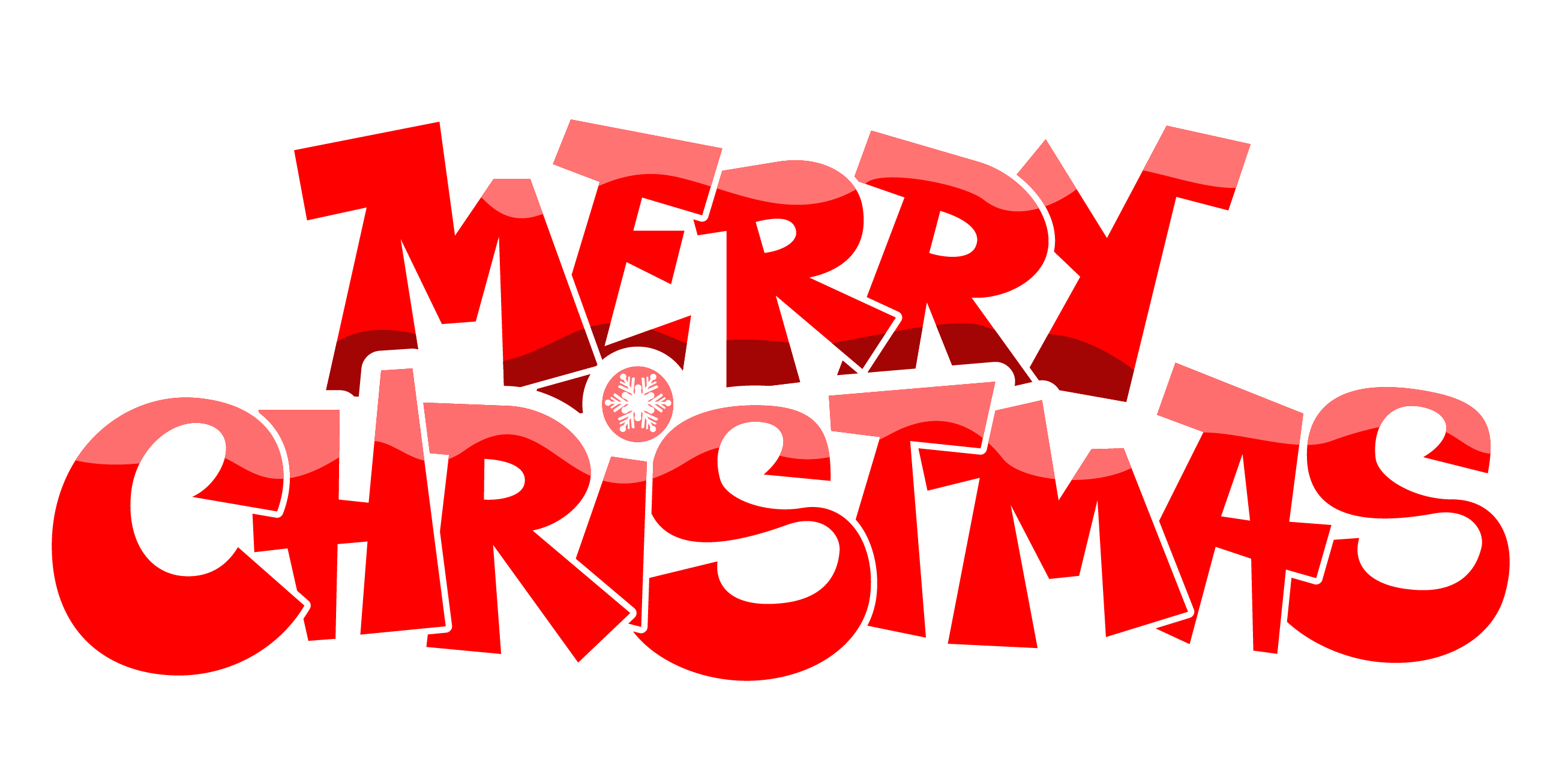 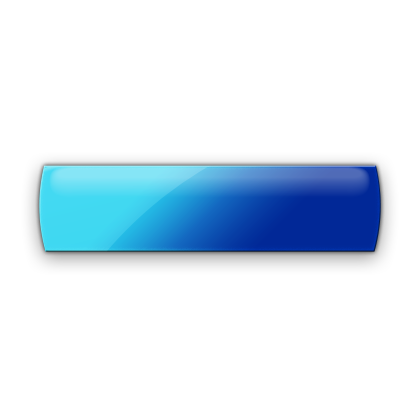 Isthmus
Located along the west coast of South America, they are the 2nd largest mountains in the world.
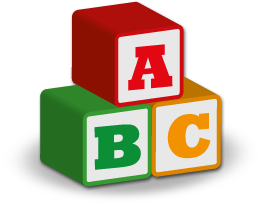 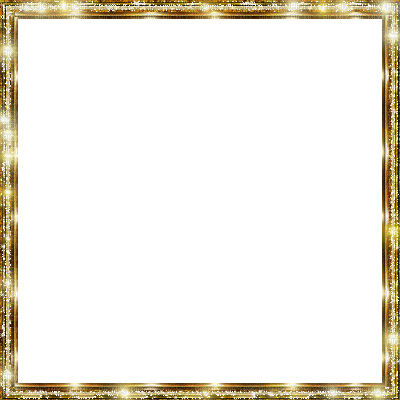 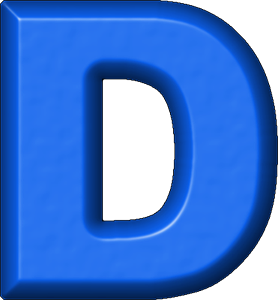 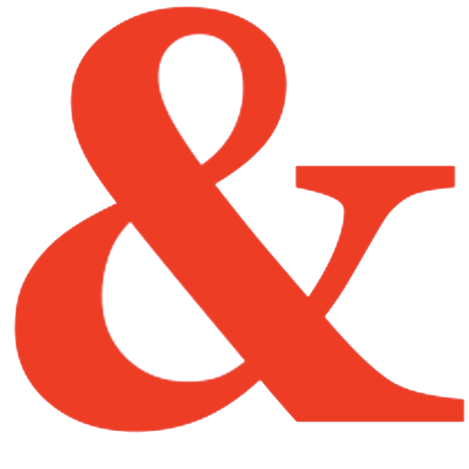 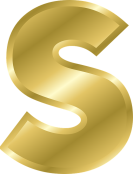 Andes Mountains
Where is Latin America located?
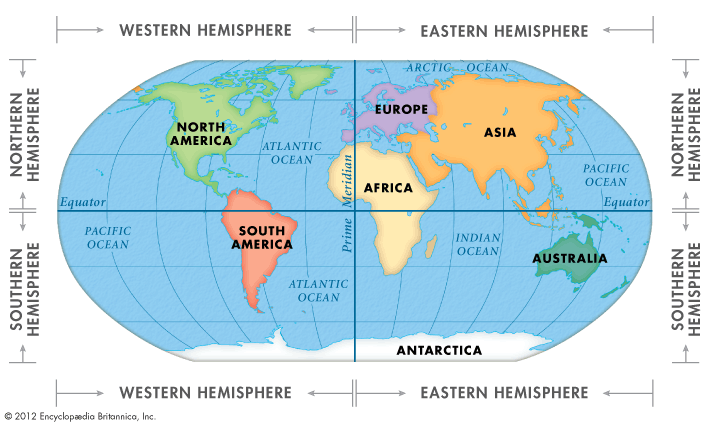 Western Hemisphere South of the United States
Why is mexico’s central plateau important to the region?
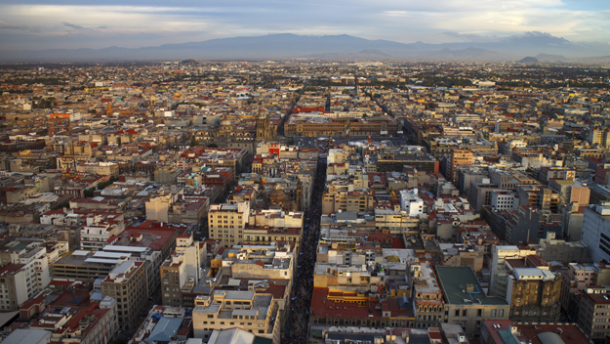 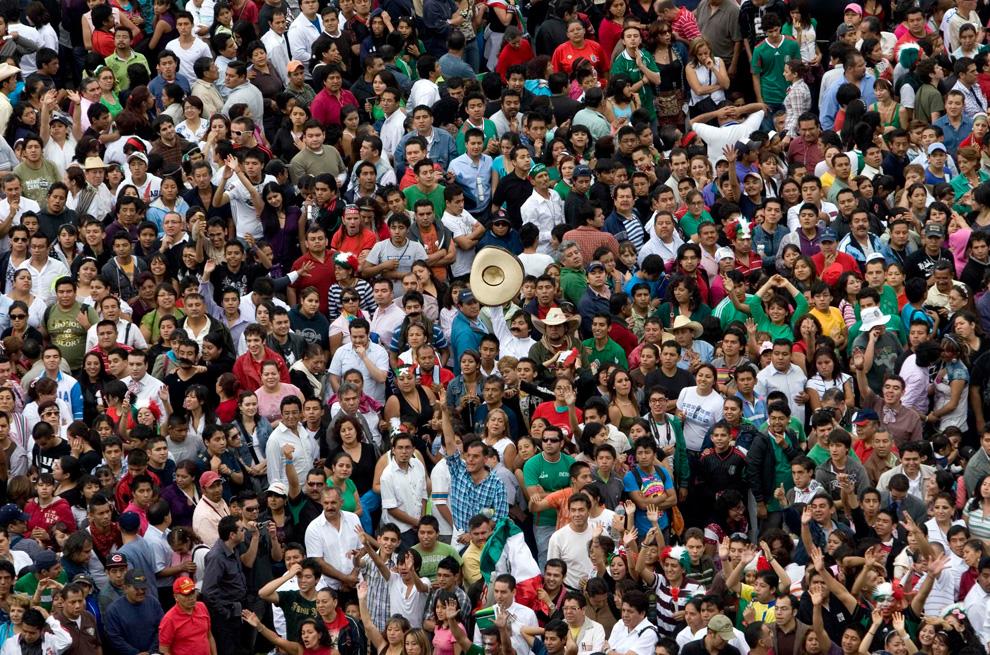 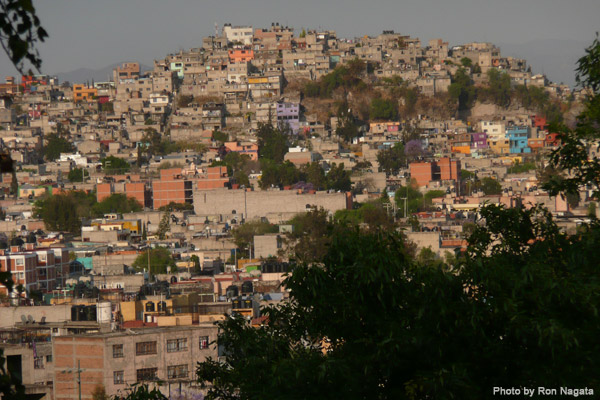 Most of the country’s people live there.
One of the uses of rivers in Central America is to produce what?
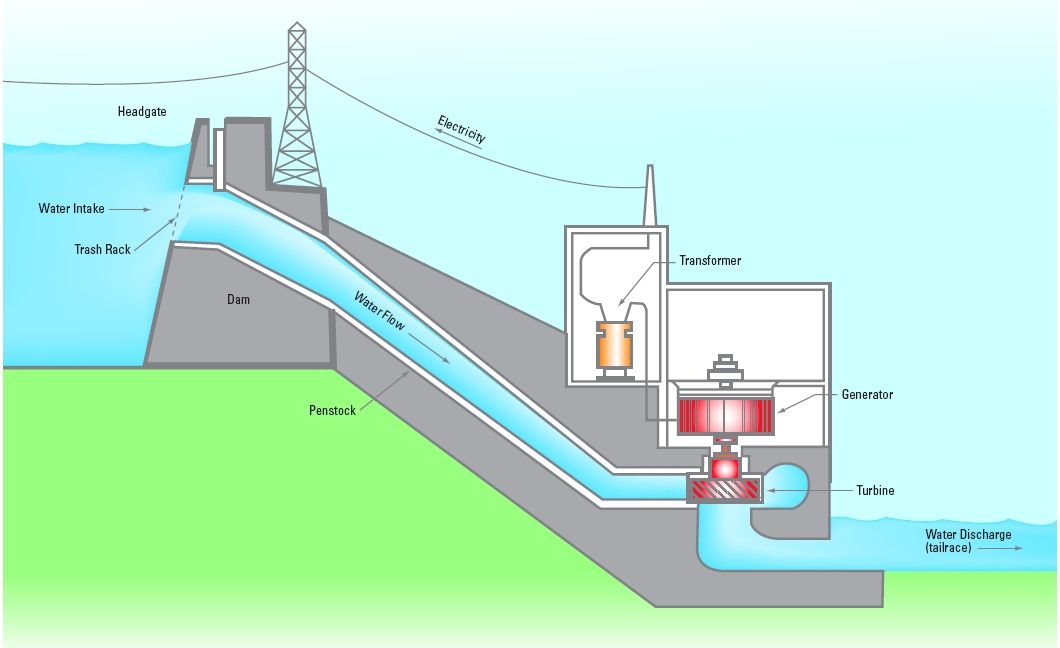 Hydroelectricity
Central America has multiple landforms, they are……?
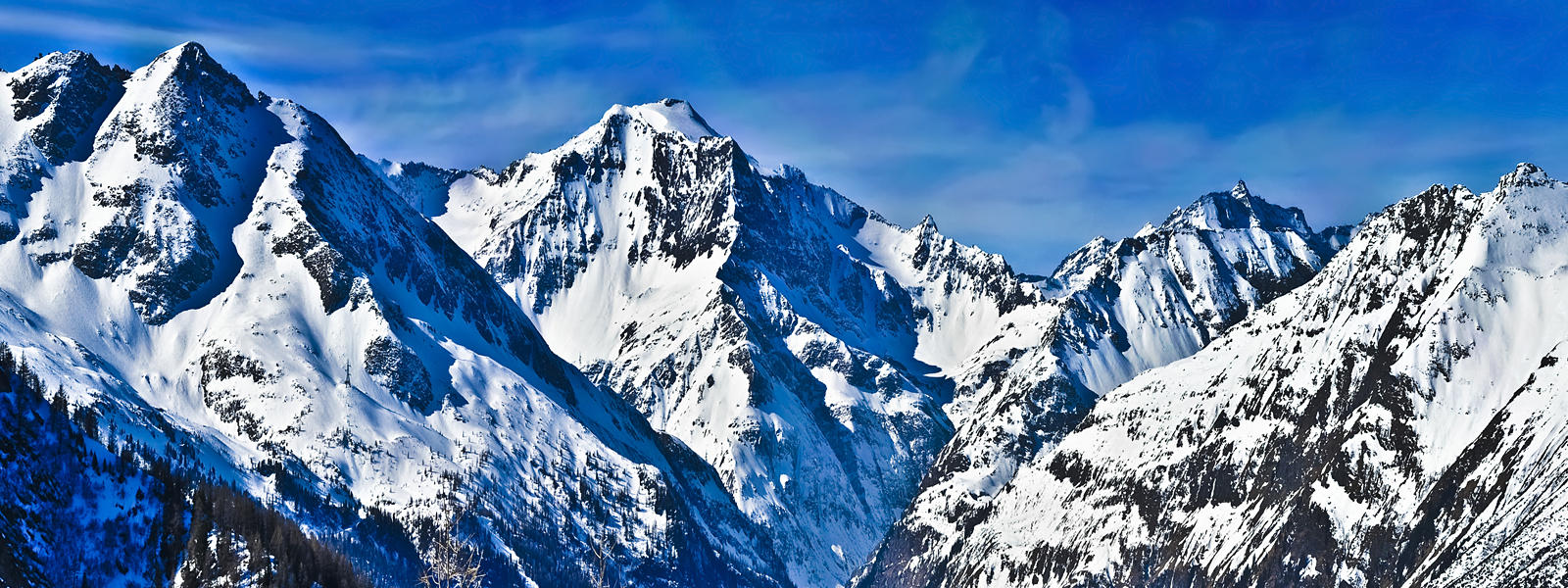 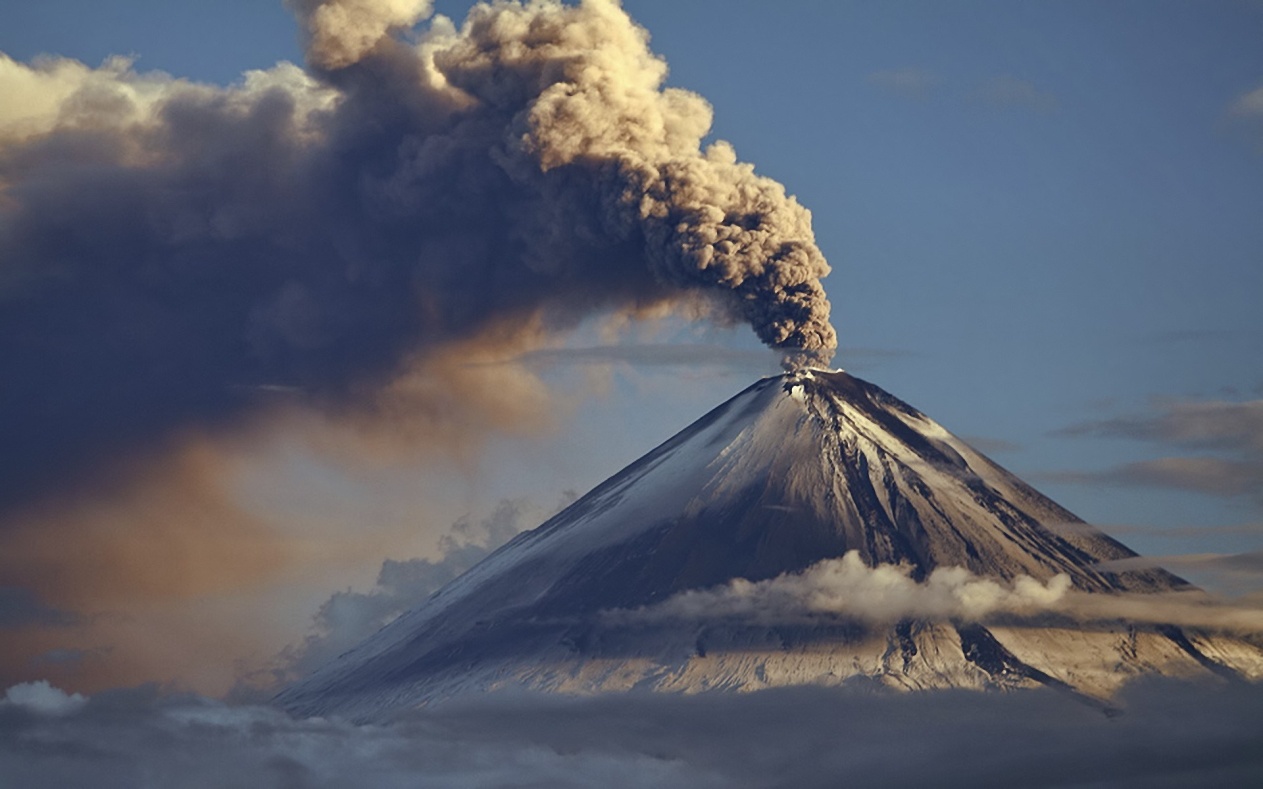 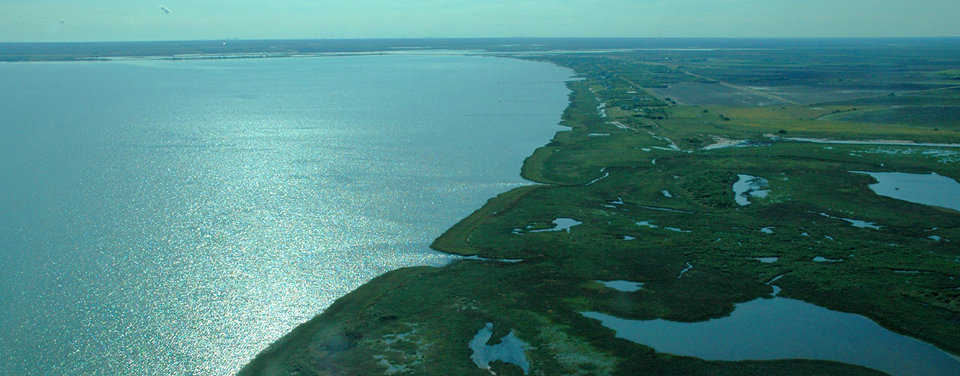 Mountains, Volcanoes, and Coastal Plains
Some Caribbean islands are coral islands formed from what?
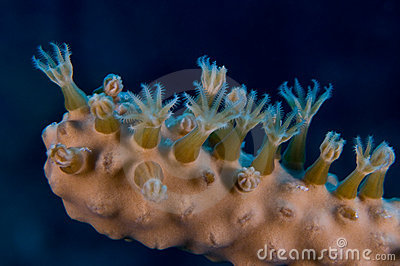 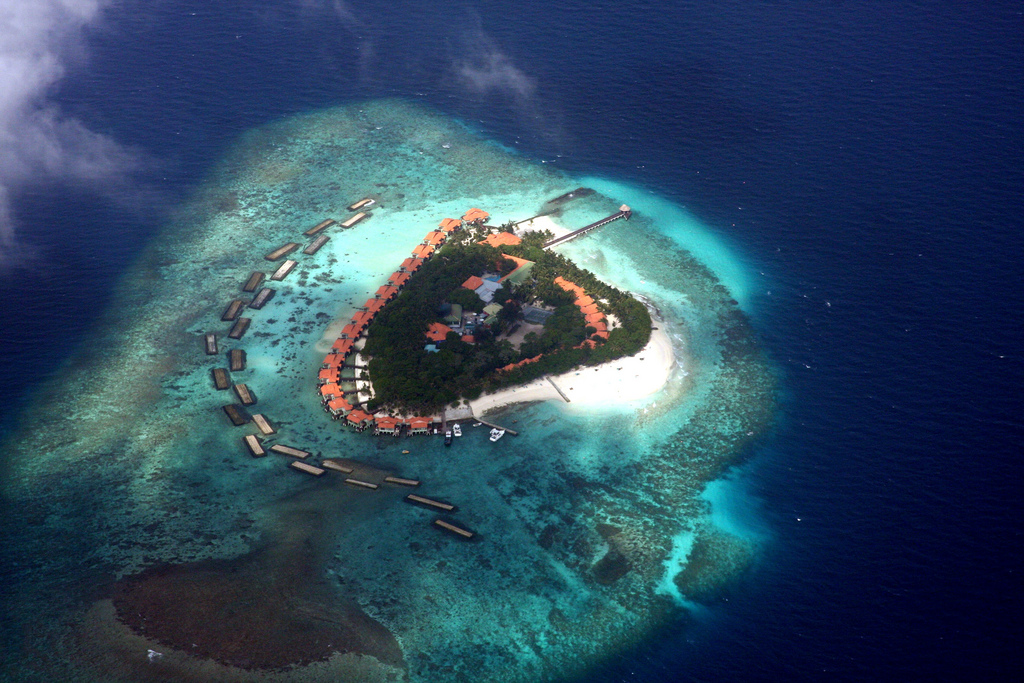 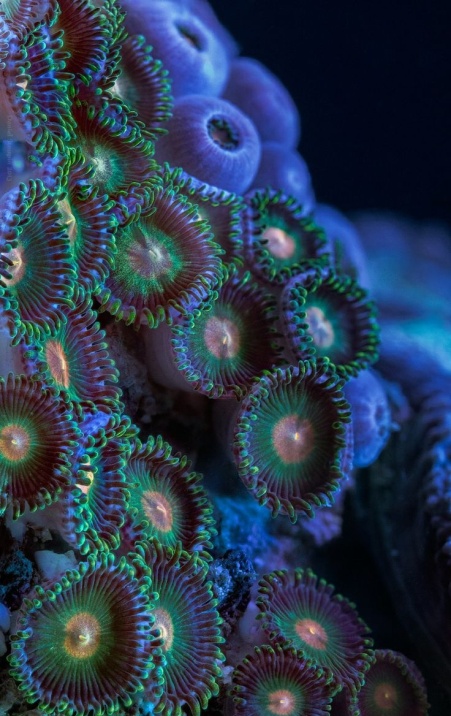 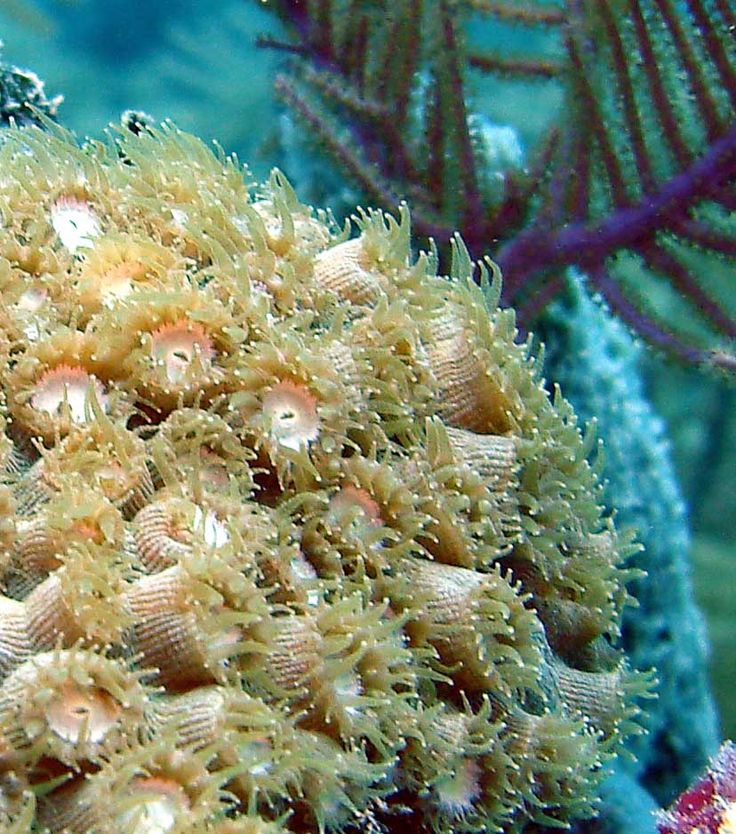 The skeletons of tiny sea animals
What is the Amazon River Basin home to?
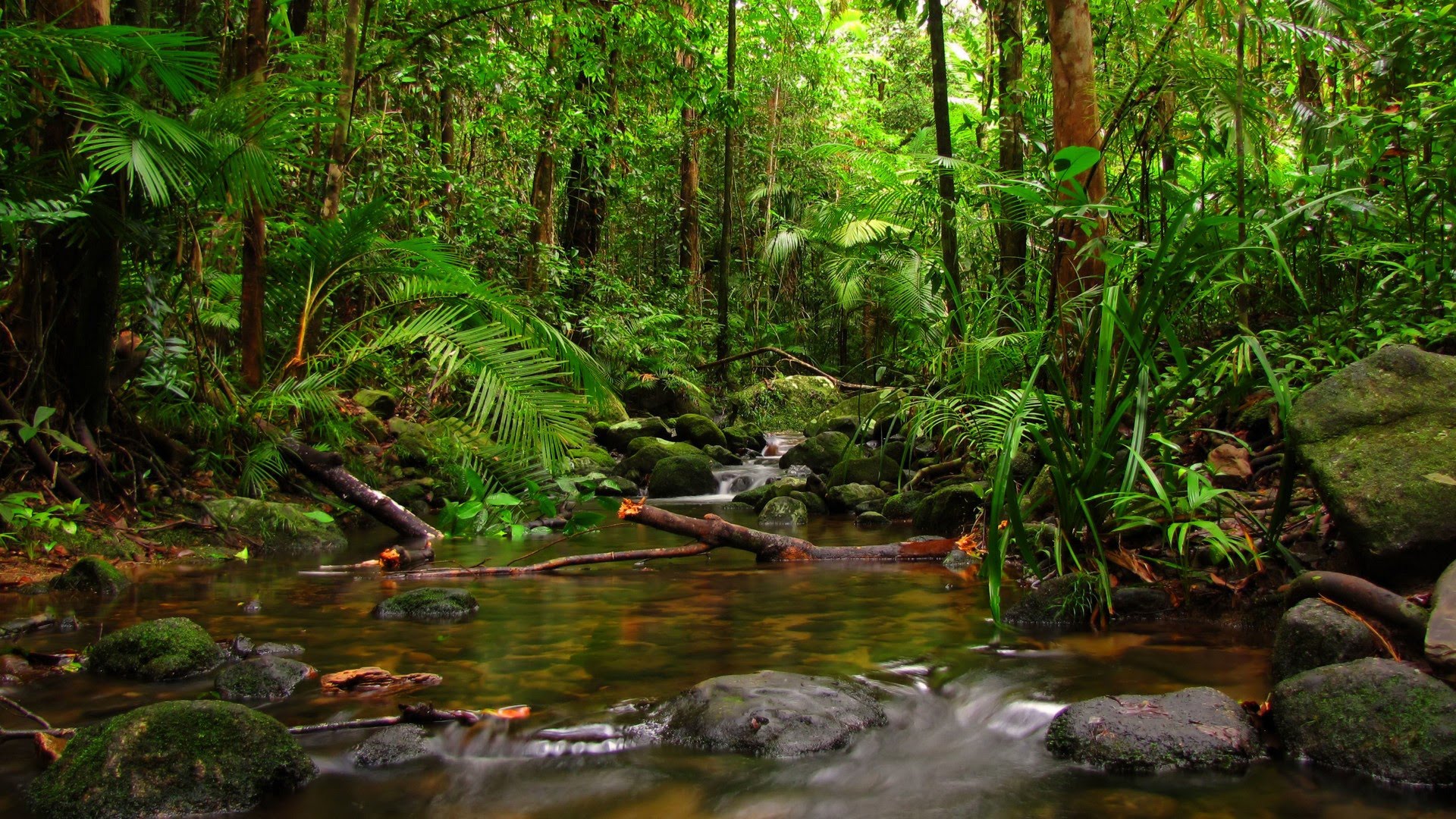 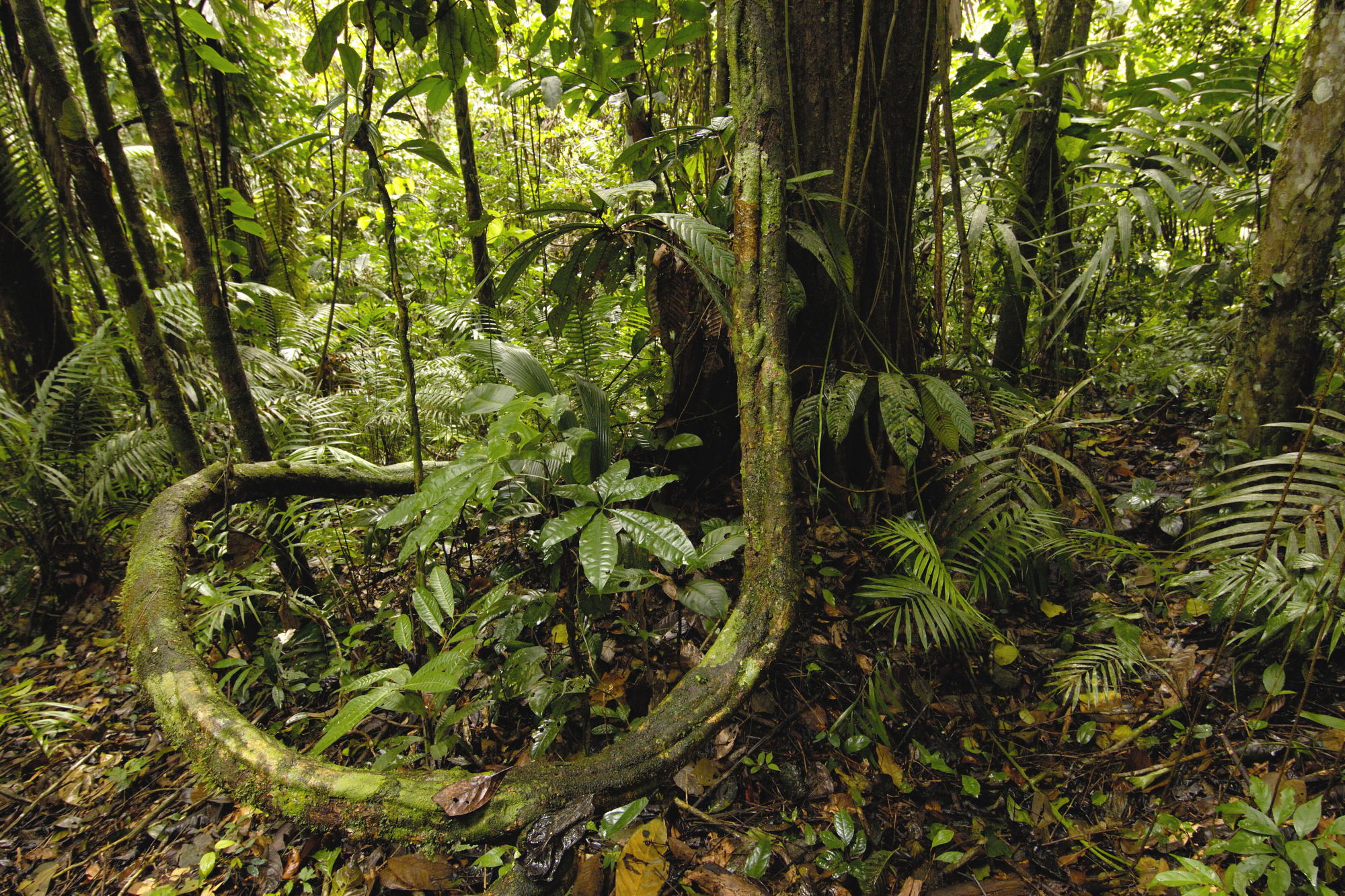 The largest tropical rain forest in the world
To reduce their reliance on one natural resource or crop, many Latin American countries have begun to do what?
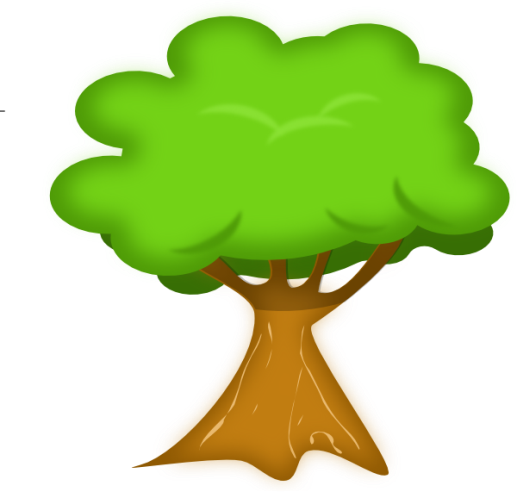 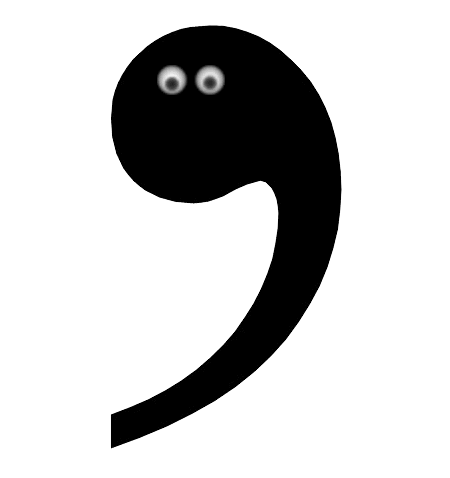 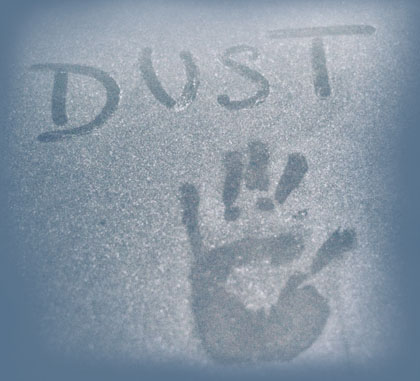 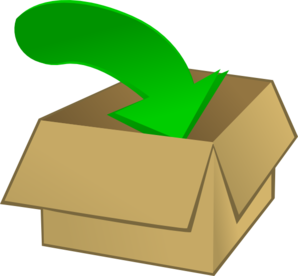 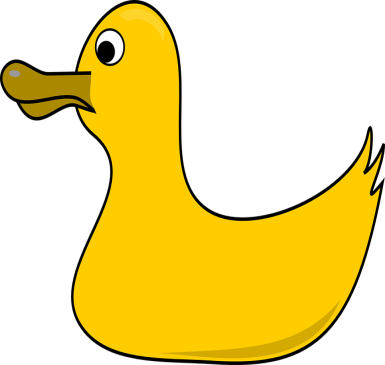 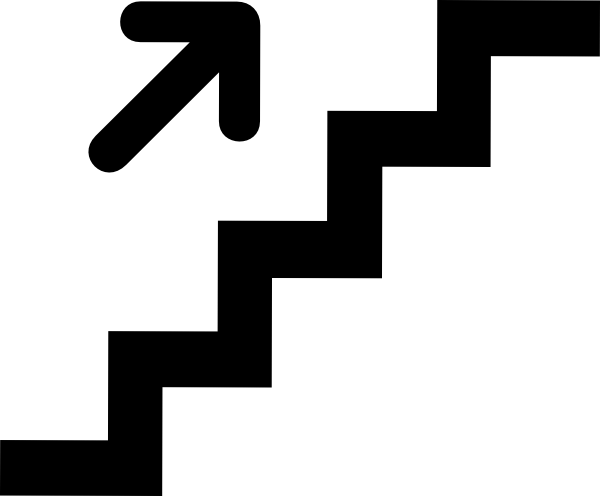 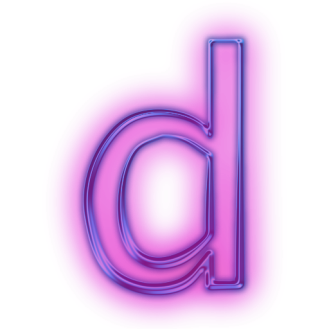 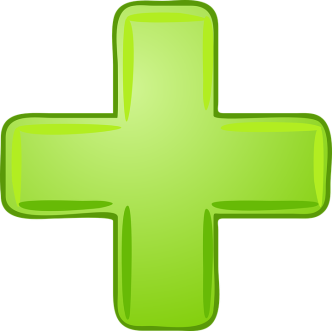 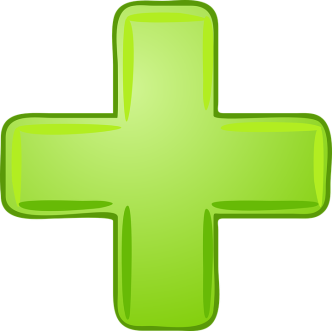 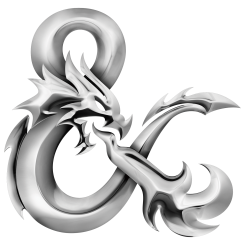 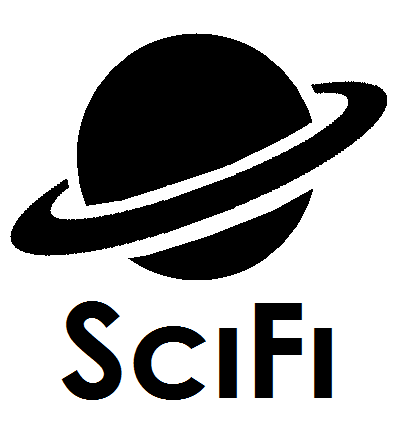 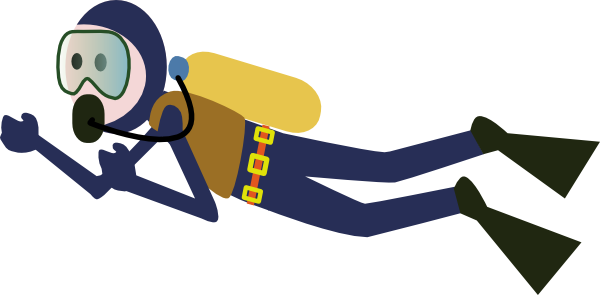 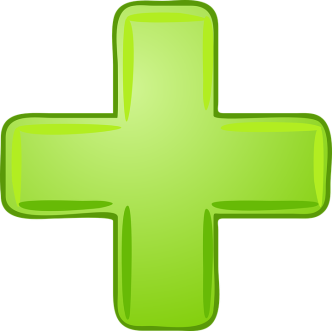 Build up their industries & Diversify
The drop in oil prices in the 1980’s probably helped to convince Venezuela to do what?
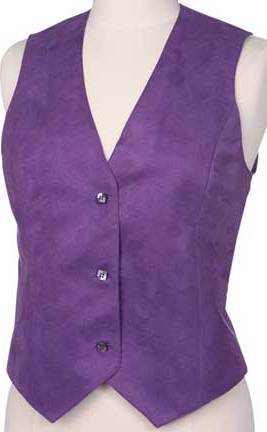 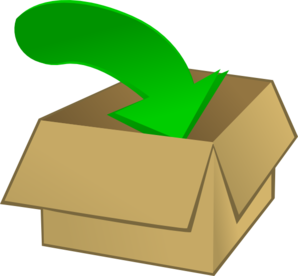 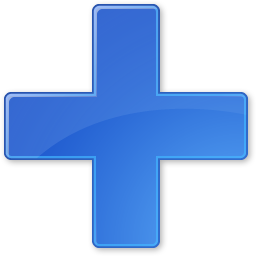 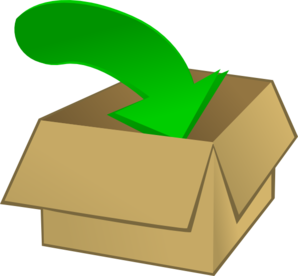 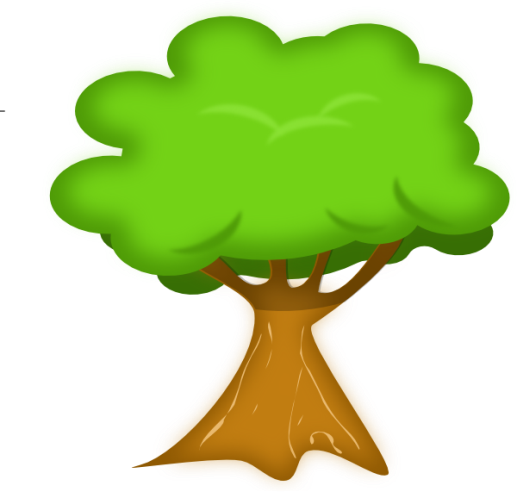 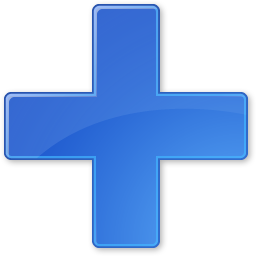 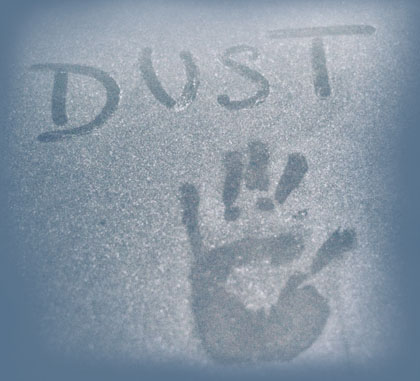 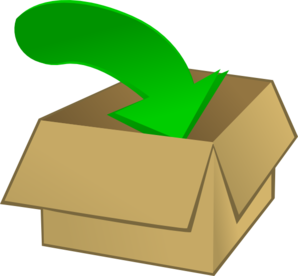 Promote investment in other industries & Diversify
A warming of the ocean water along the western coast of South America is called an……?
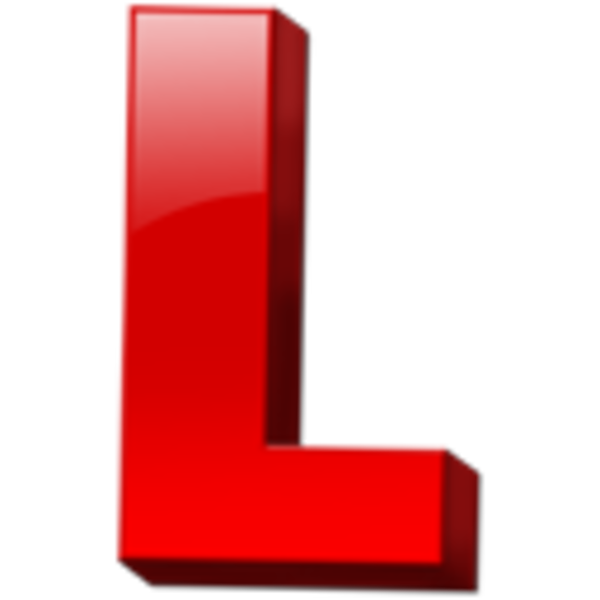 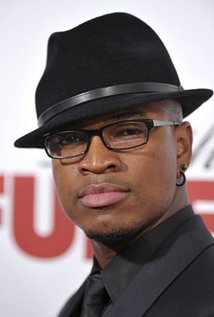 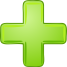 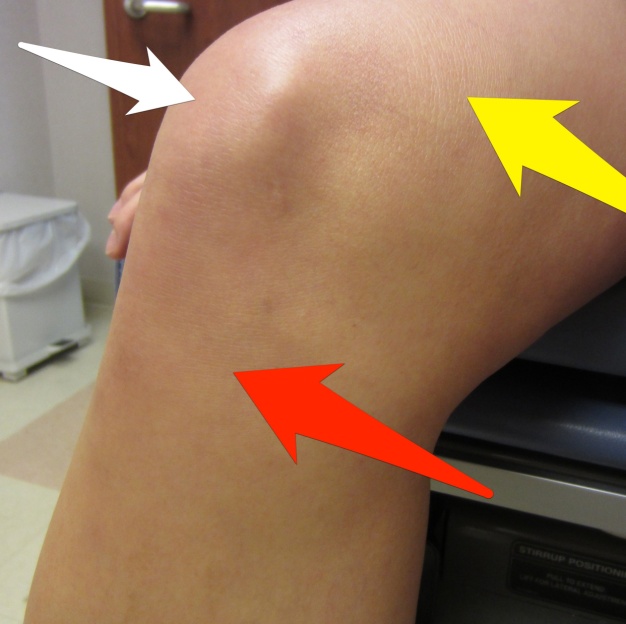 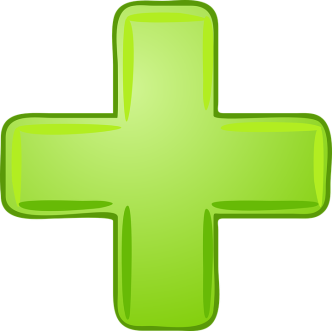 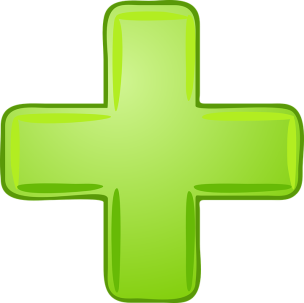 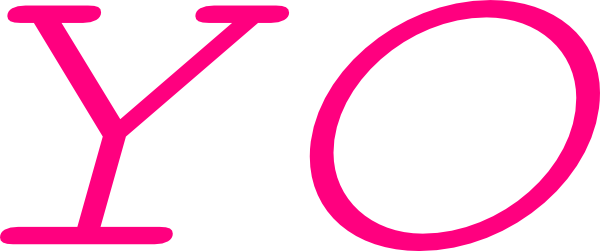 El NIÑO
How are some Caribbean islands formed?
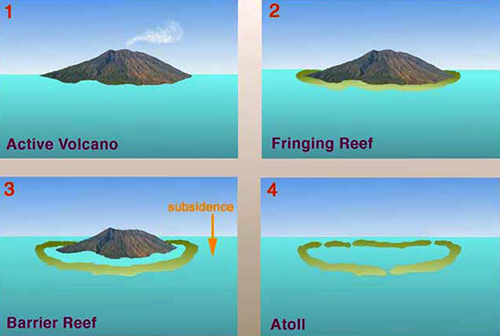 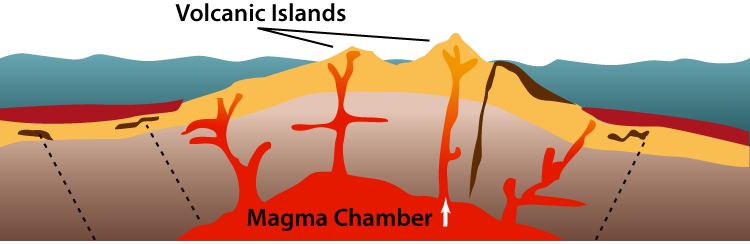 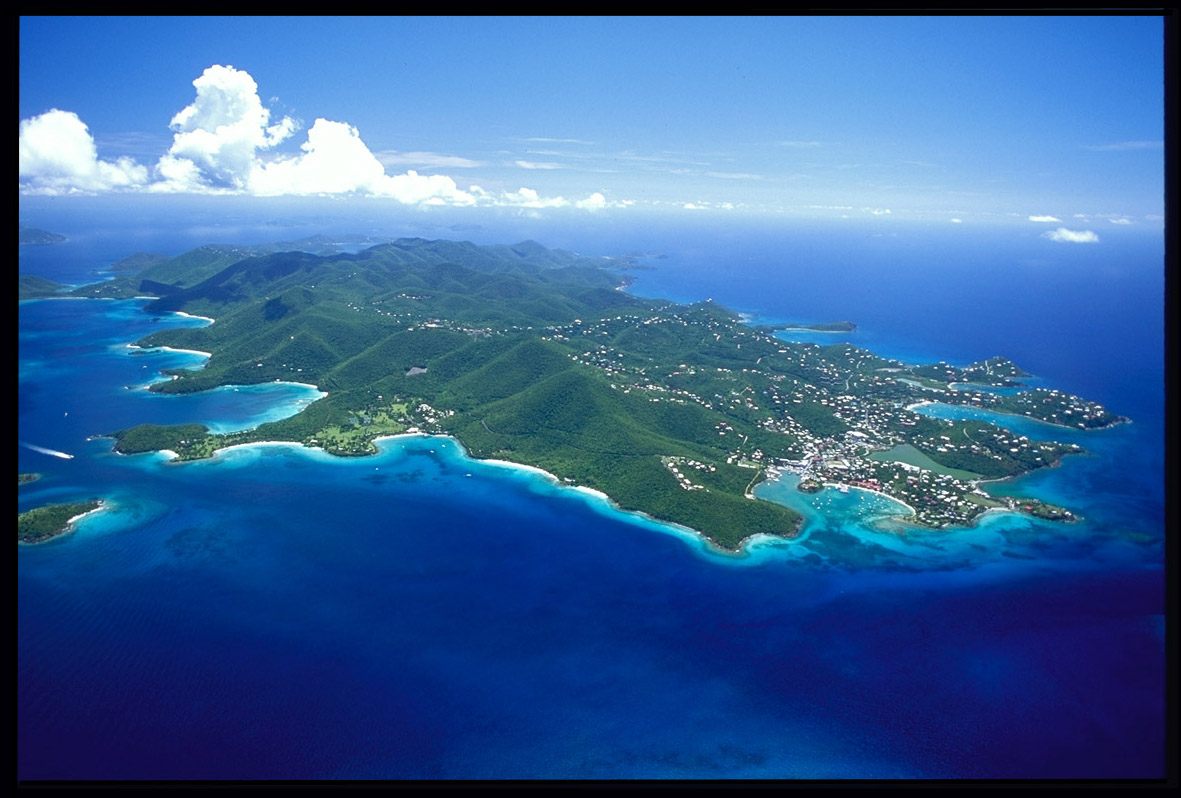 Tops of under water volcanic mountains Coral Reefs
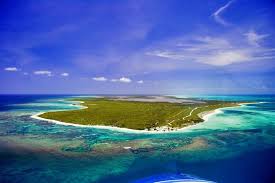